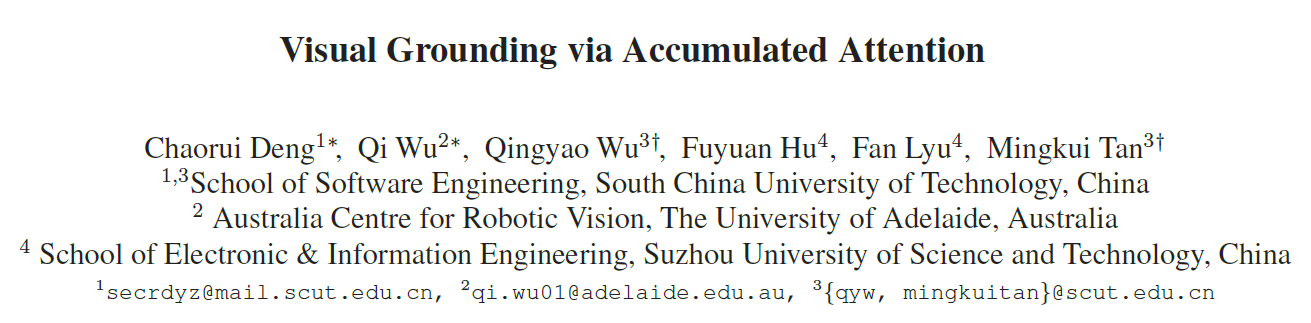 Task
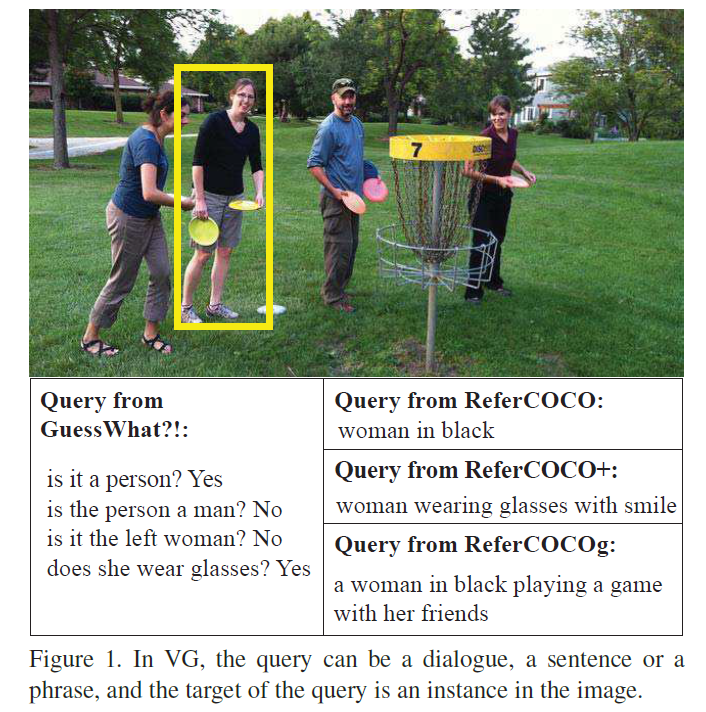 Motivation
It is difficult for a machine to effectively grasp the key point in the natural language and the visual content
Visual grounding problem
which words to focus on in a query
where to look in an image
which object to locate.
Previous works solve three sub-problems separately
Propose Accumulated Attention (A-ATT) to solve these three sub-problems in a circular way
Attentions
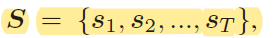 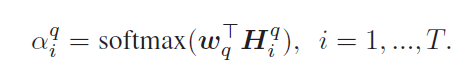 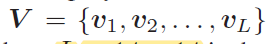 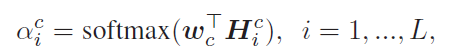 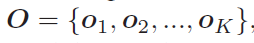 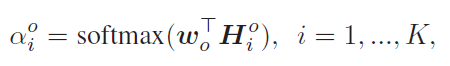 Accumulated attention (A-ATT)
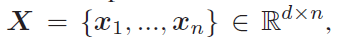 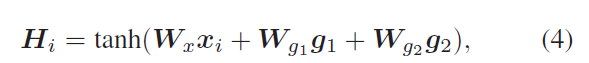 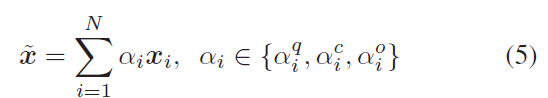 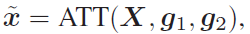 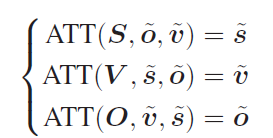 One round
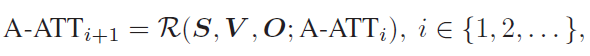 Accumulated attention (A-ATT)
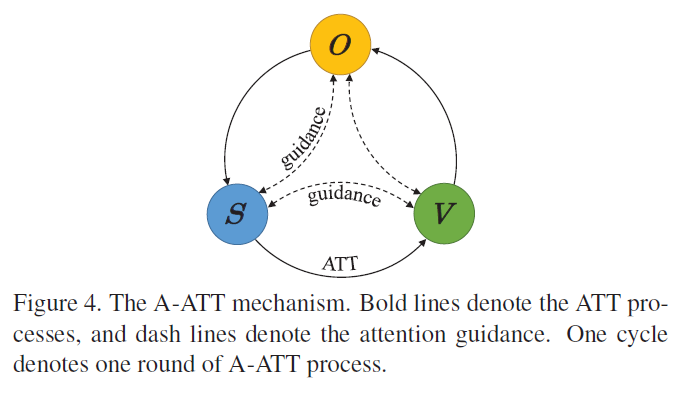 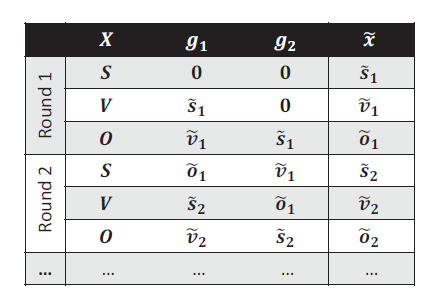 Pipeline
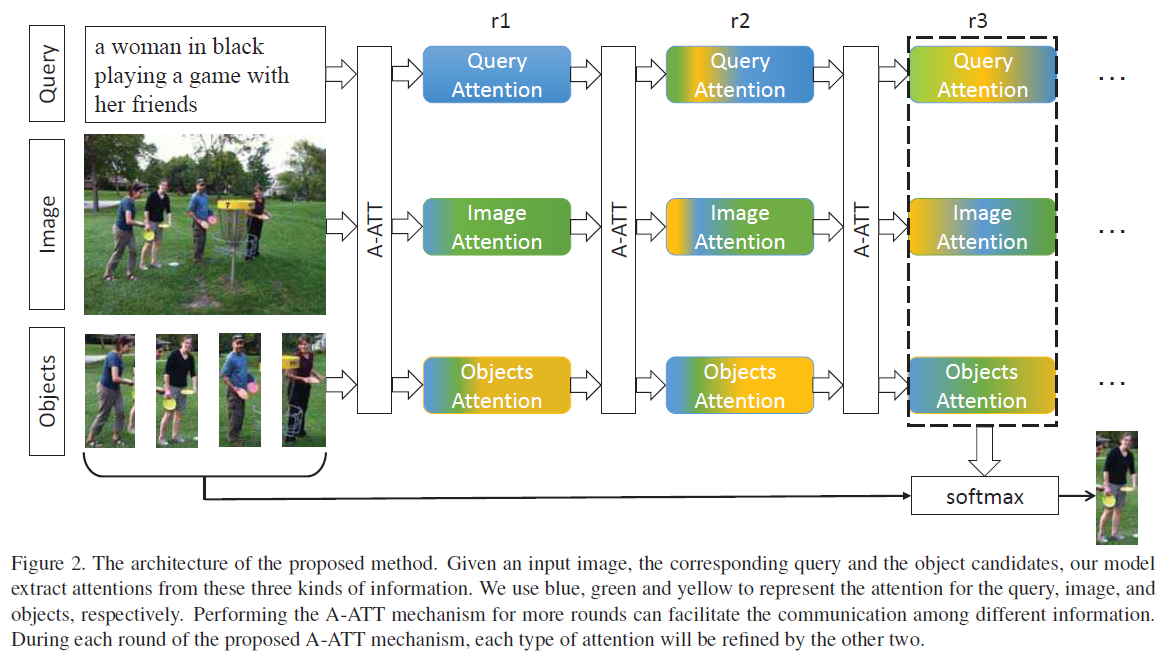 Grounding the query
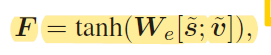 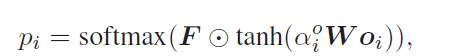 Experiment
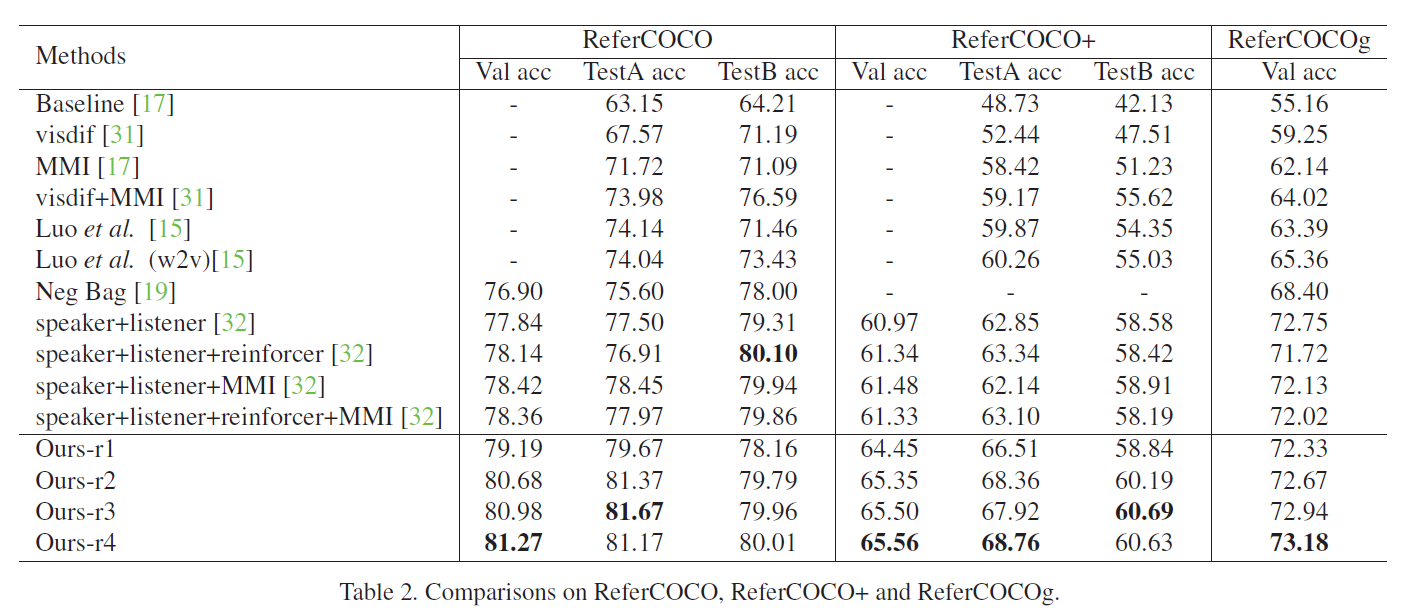 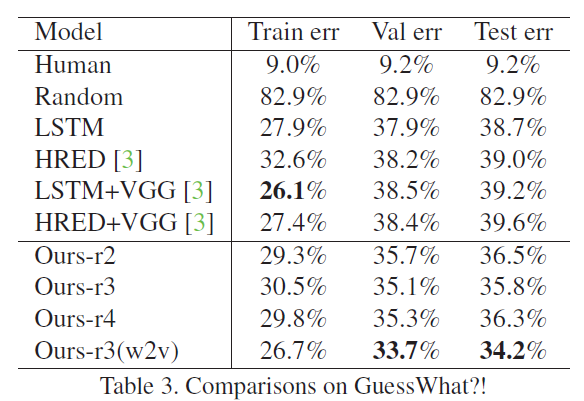